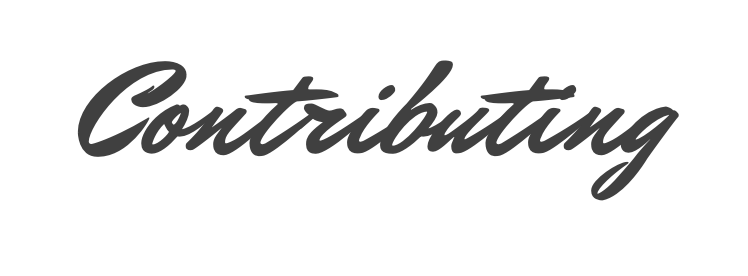 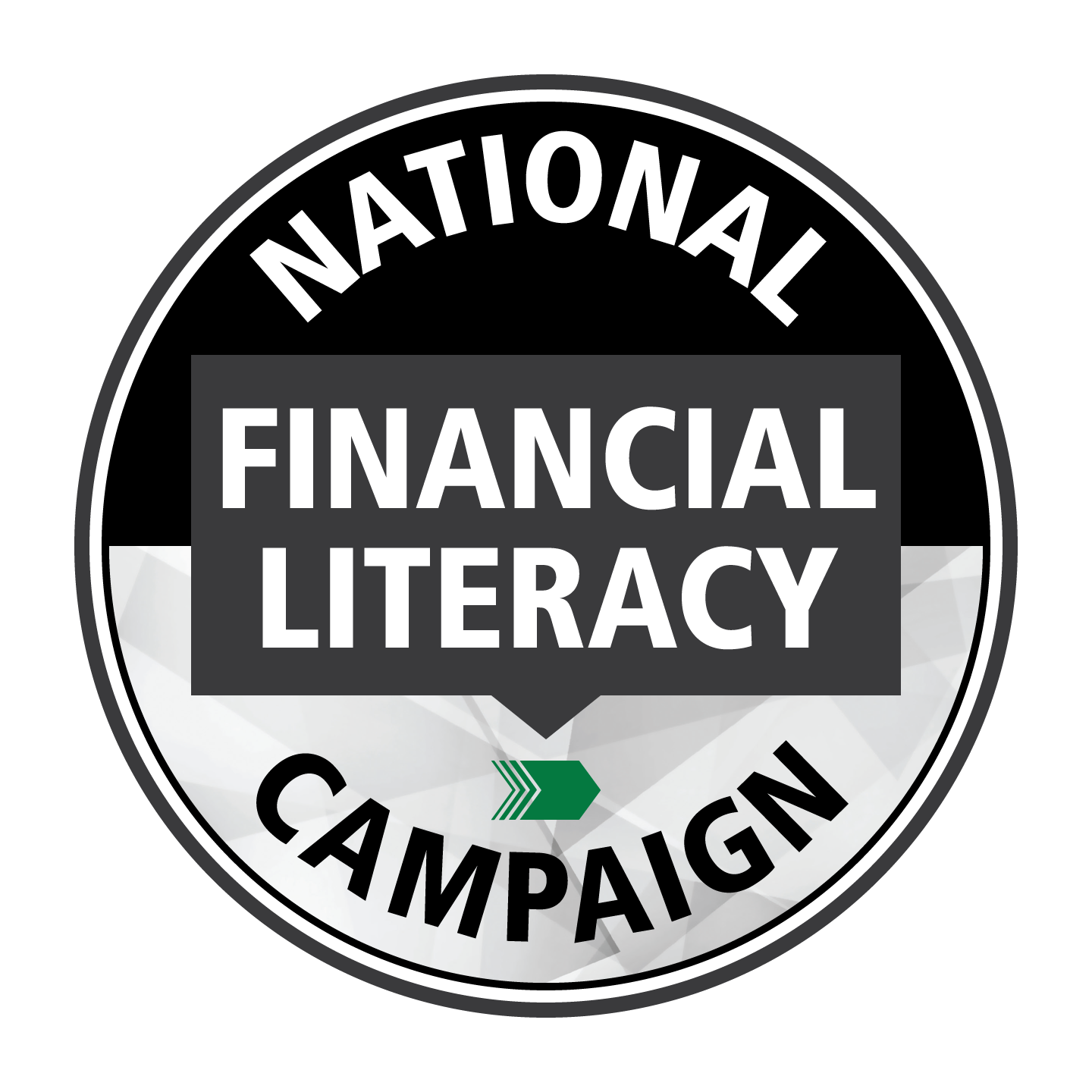 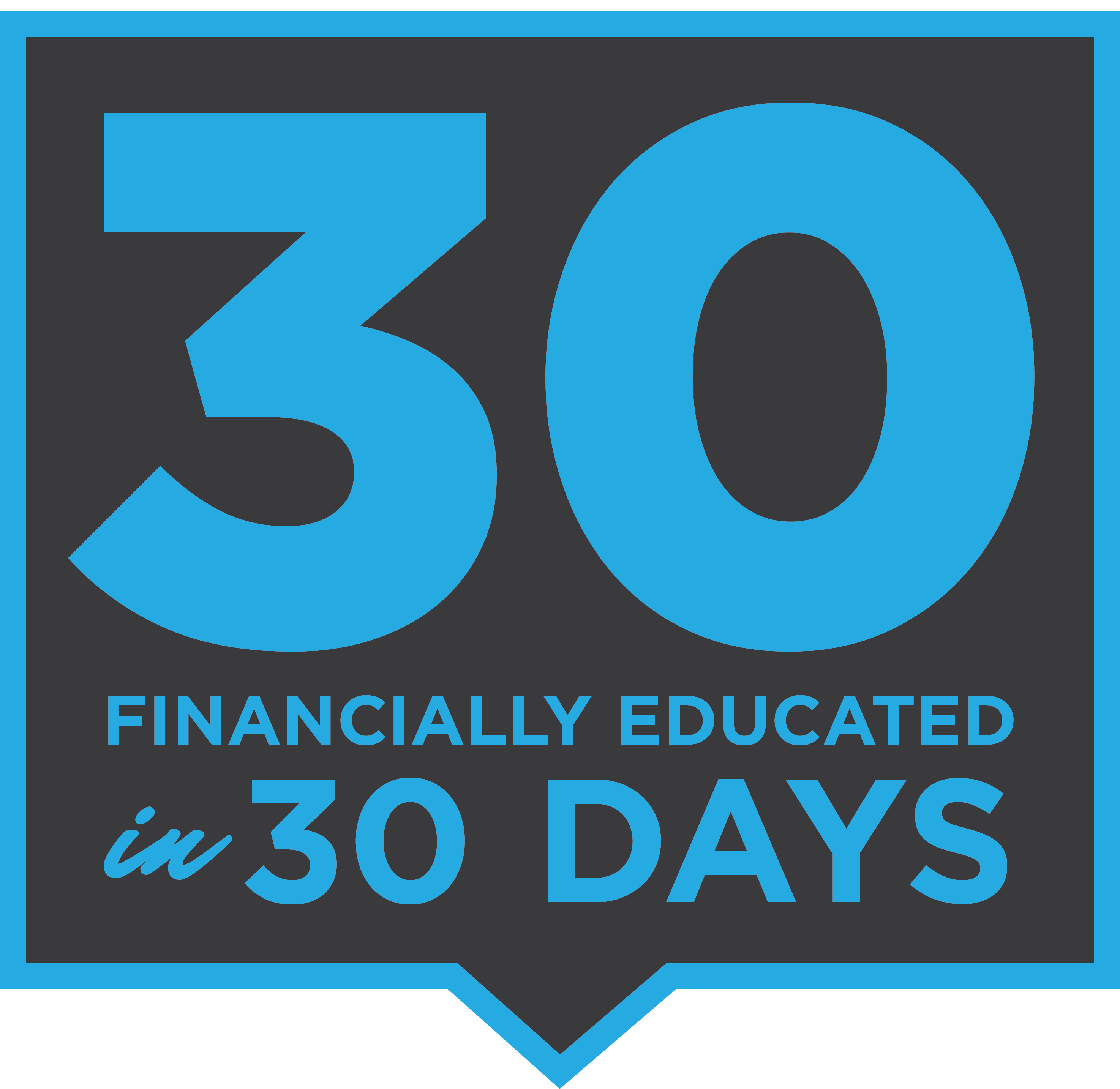 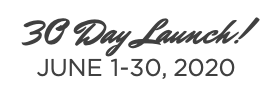 FIRST NAME
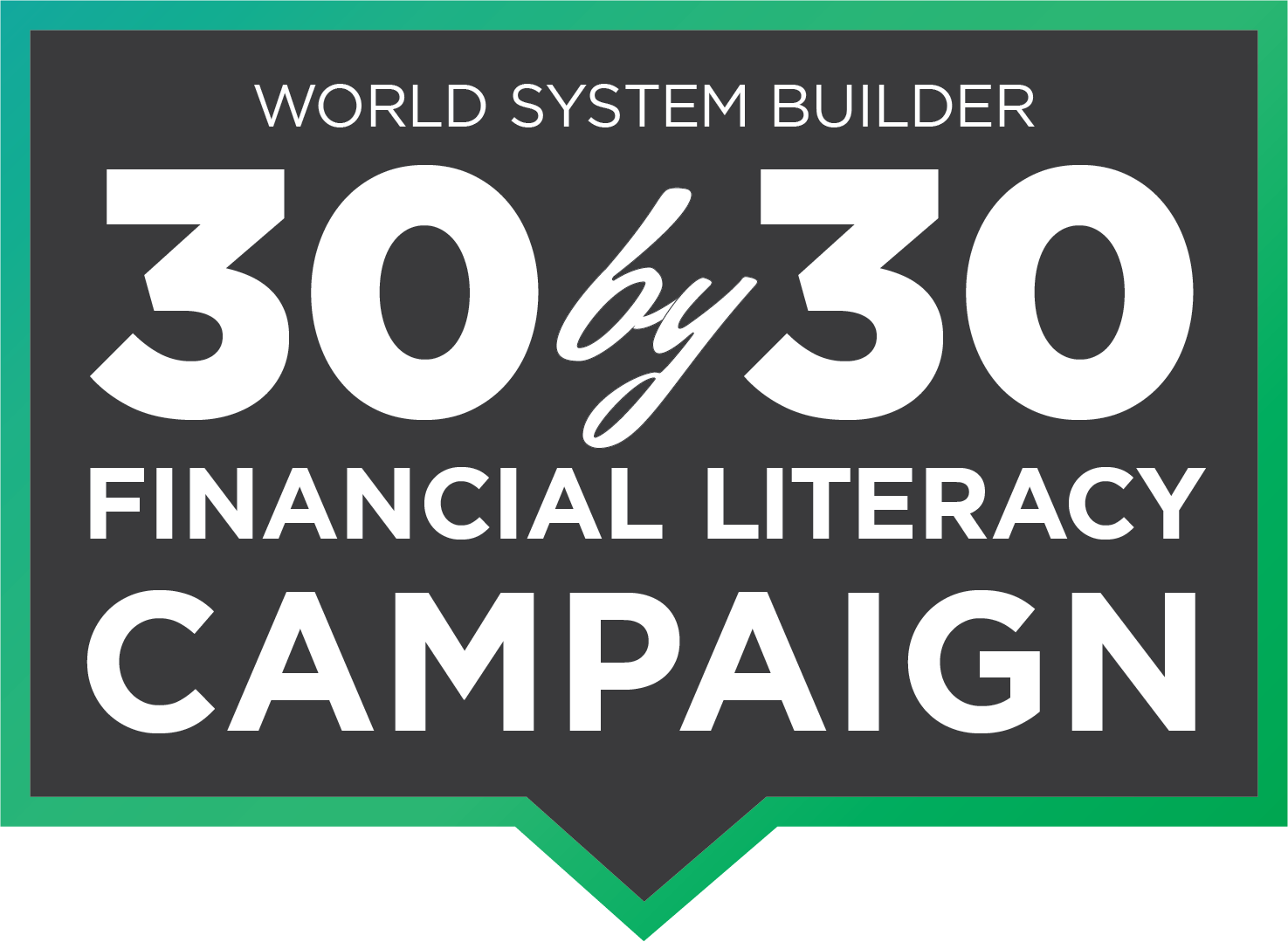 LAST NAME
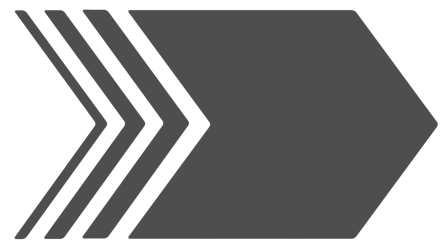 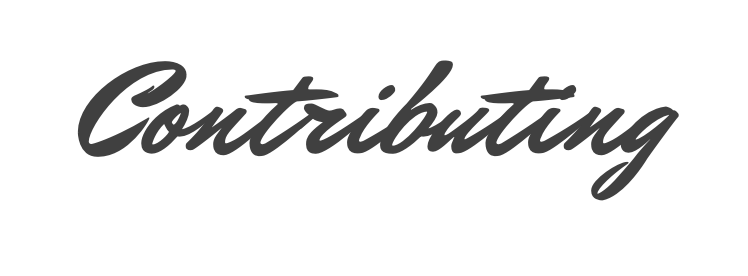 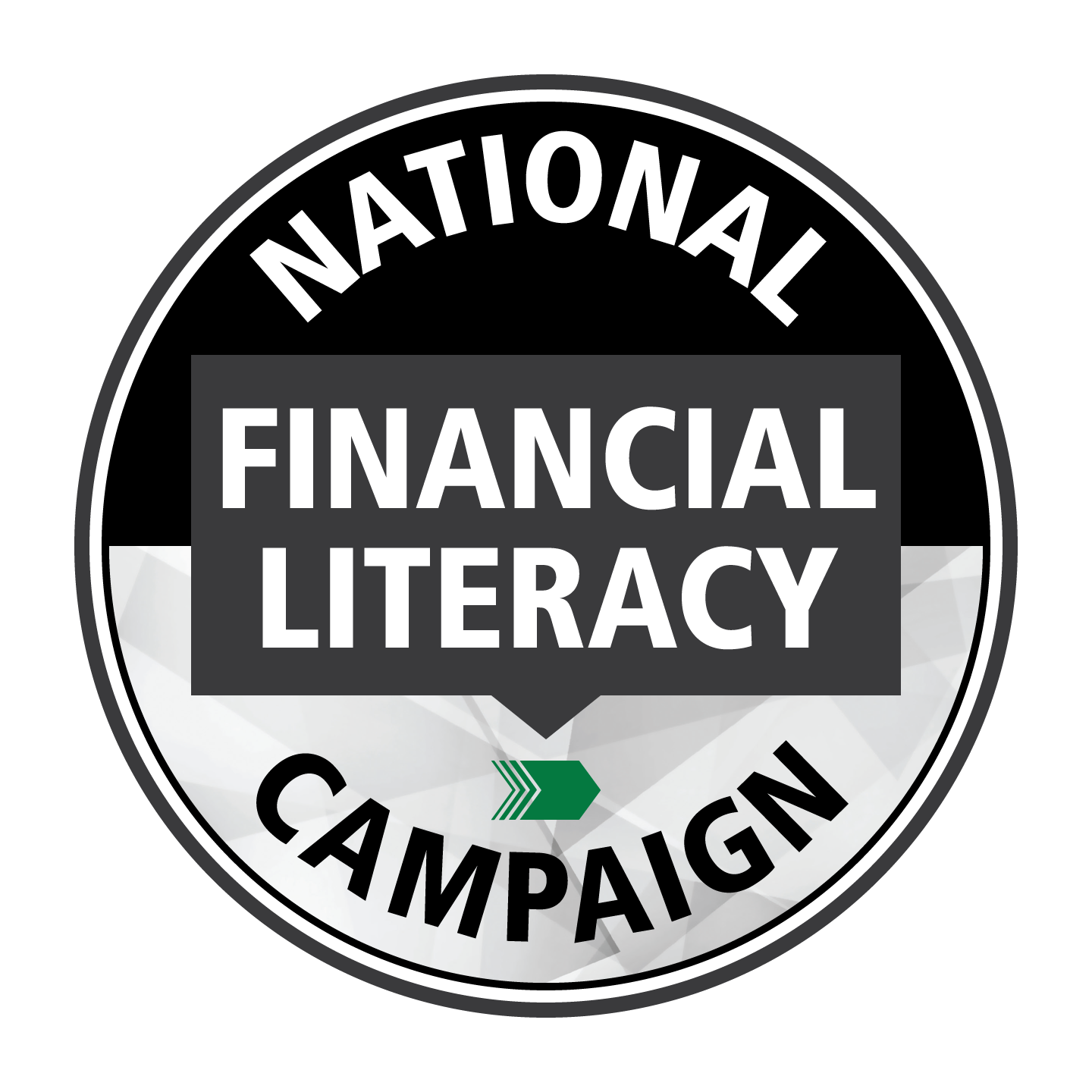 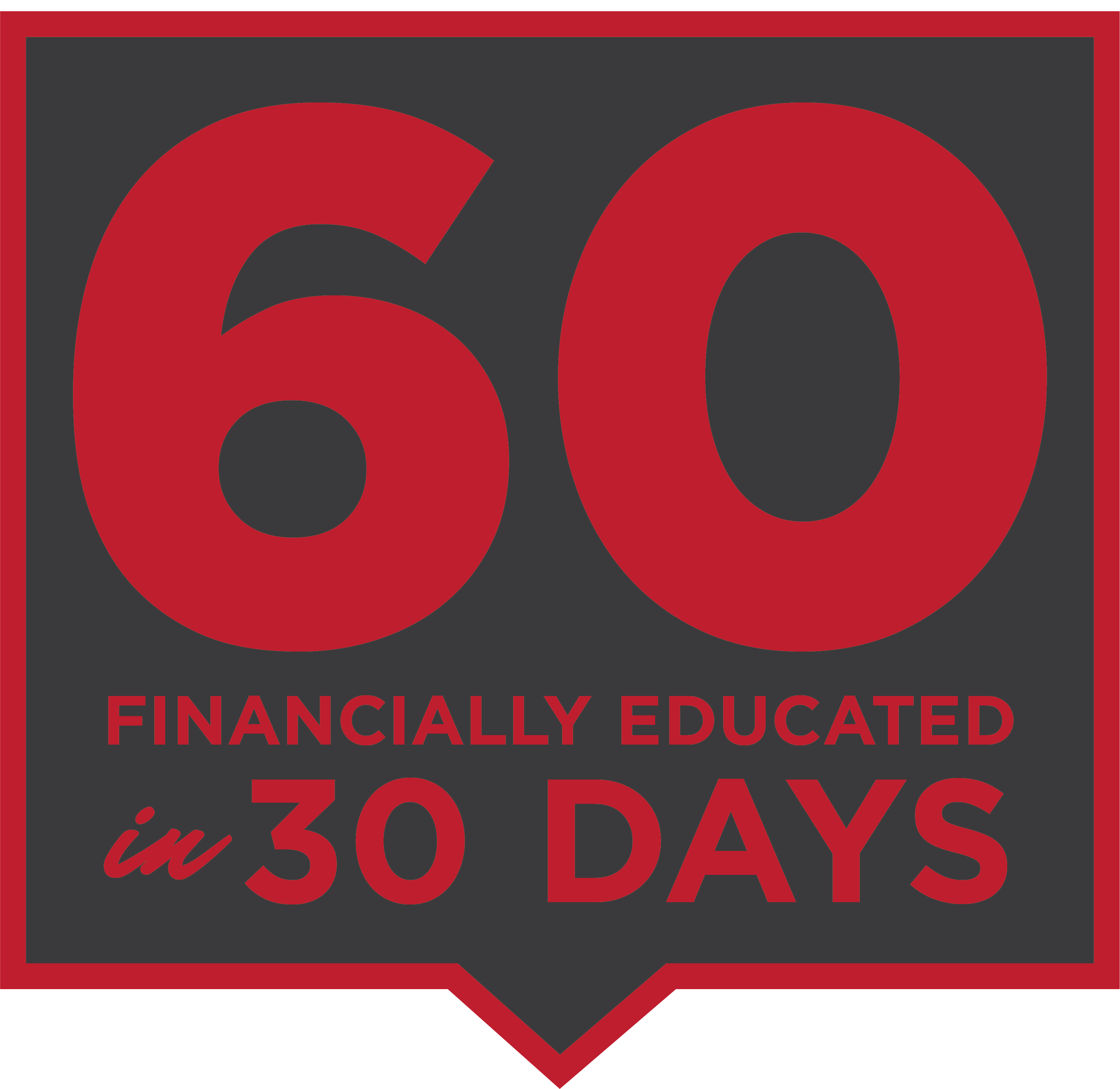 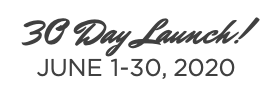 FIRST NAME
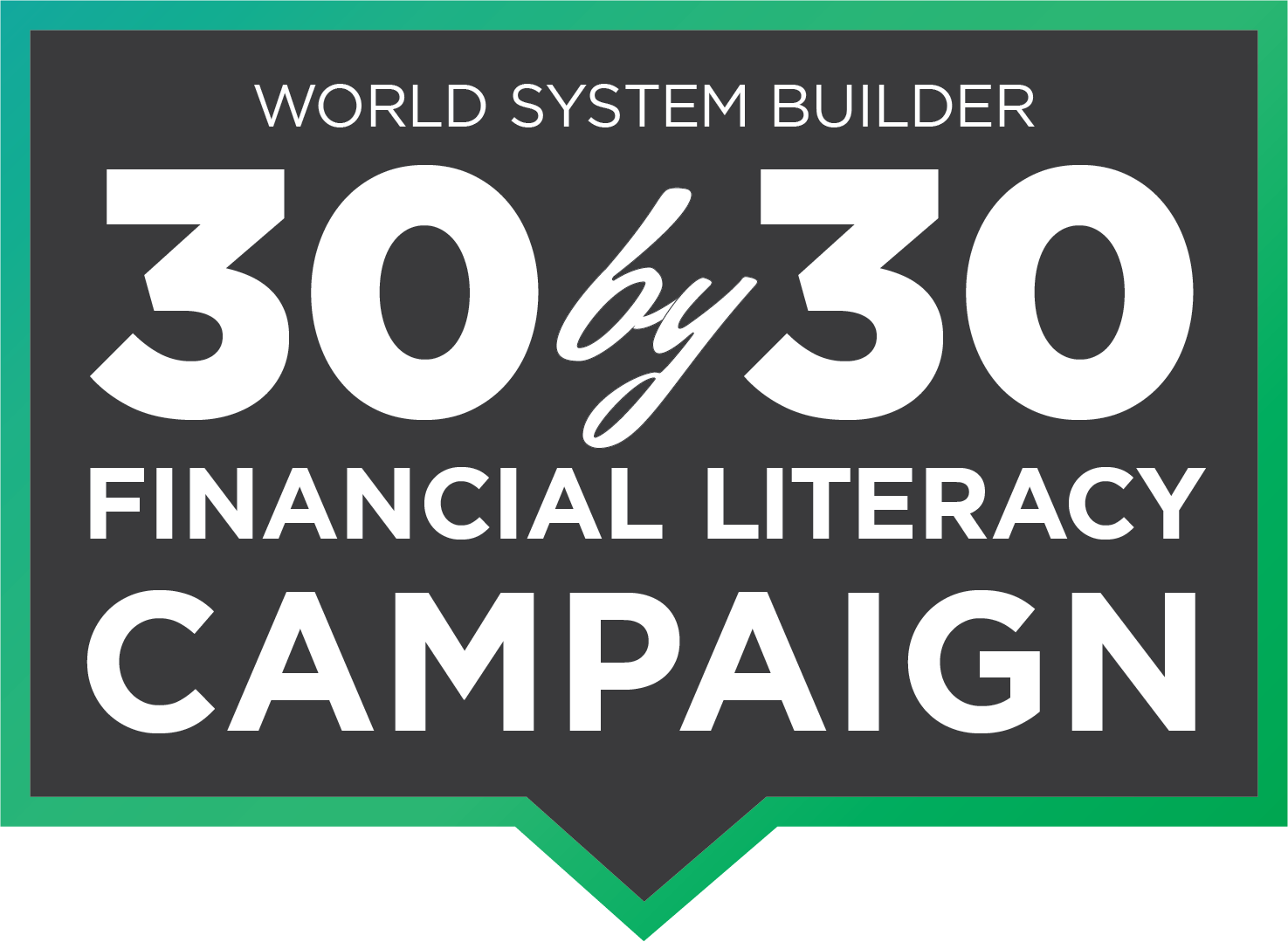 LAST NAME
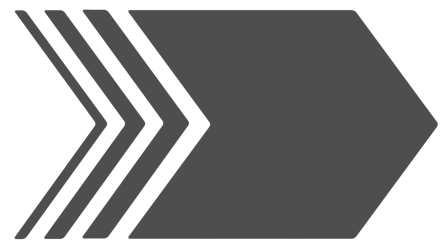 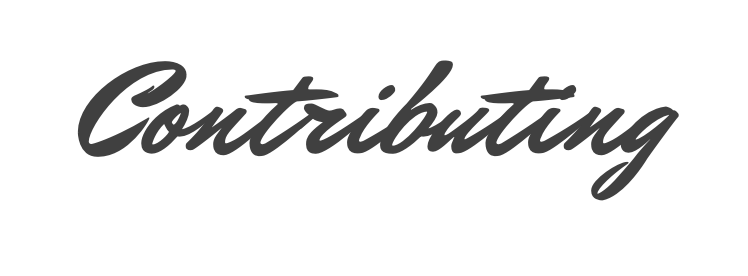 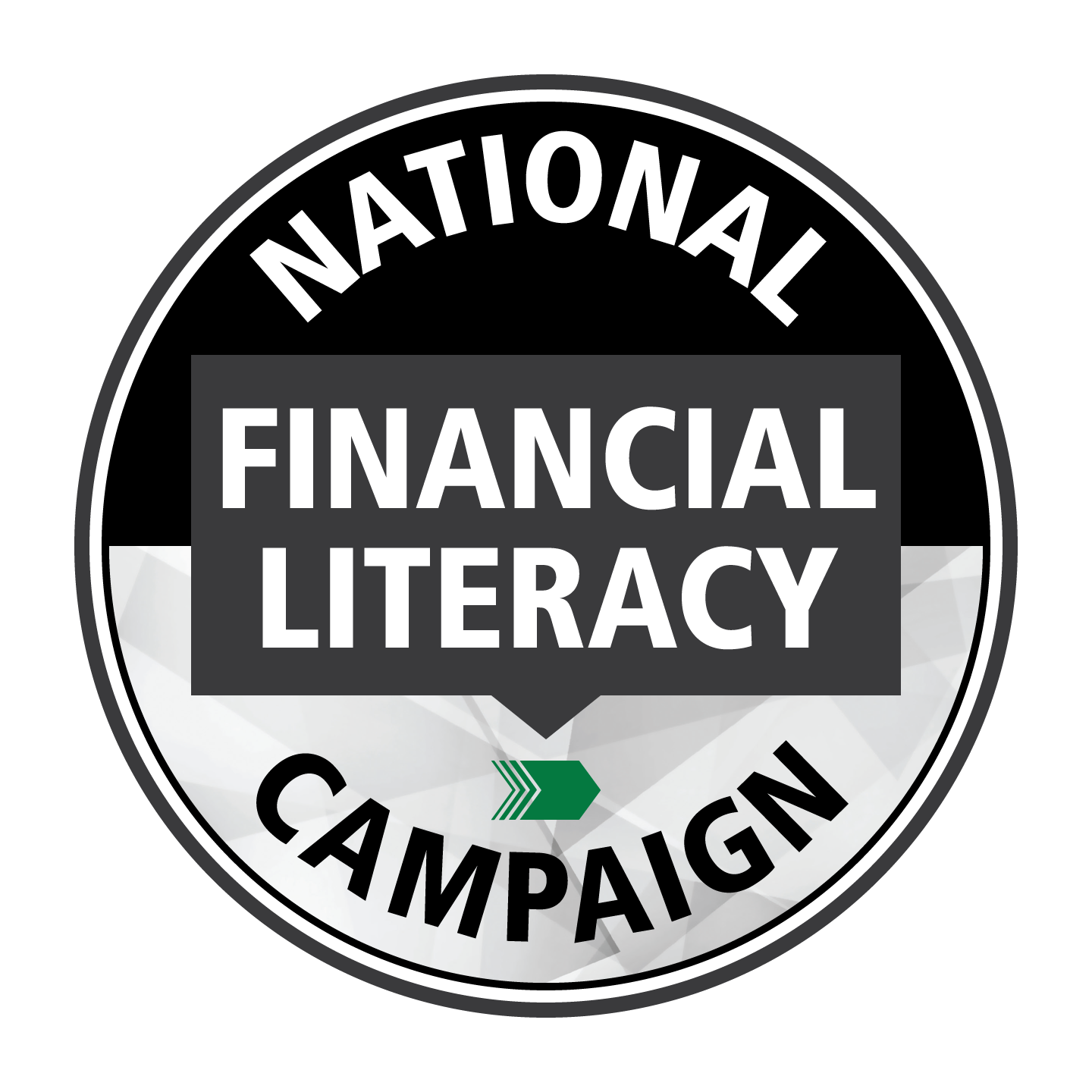 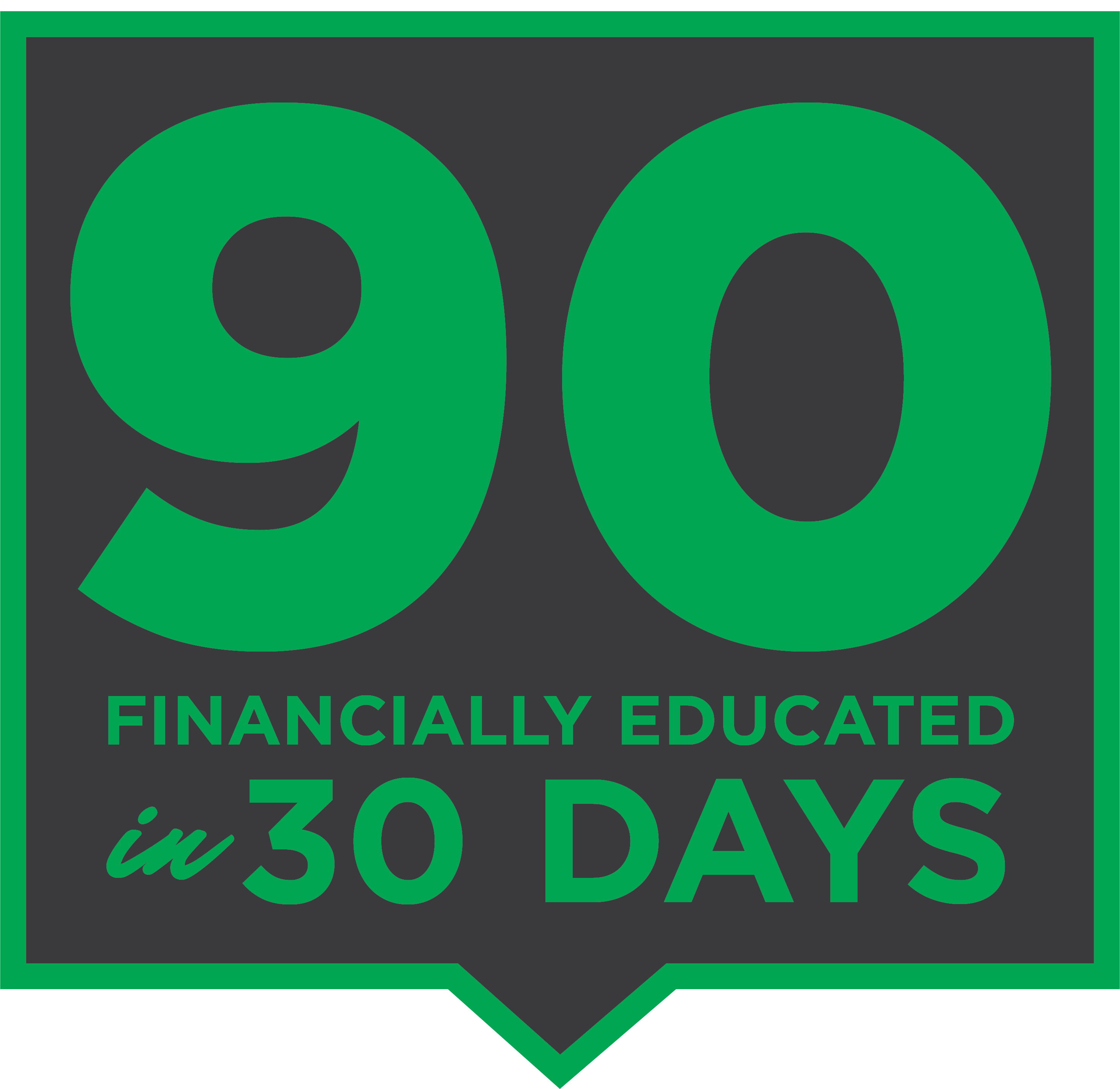 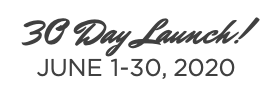 FIRST NAME
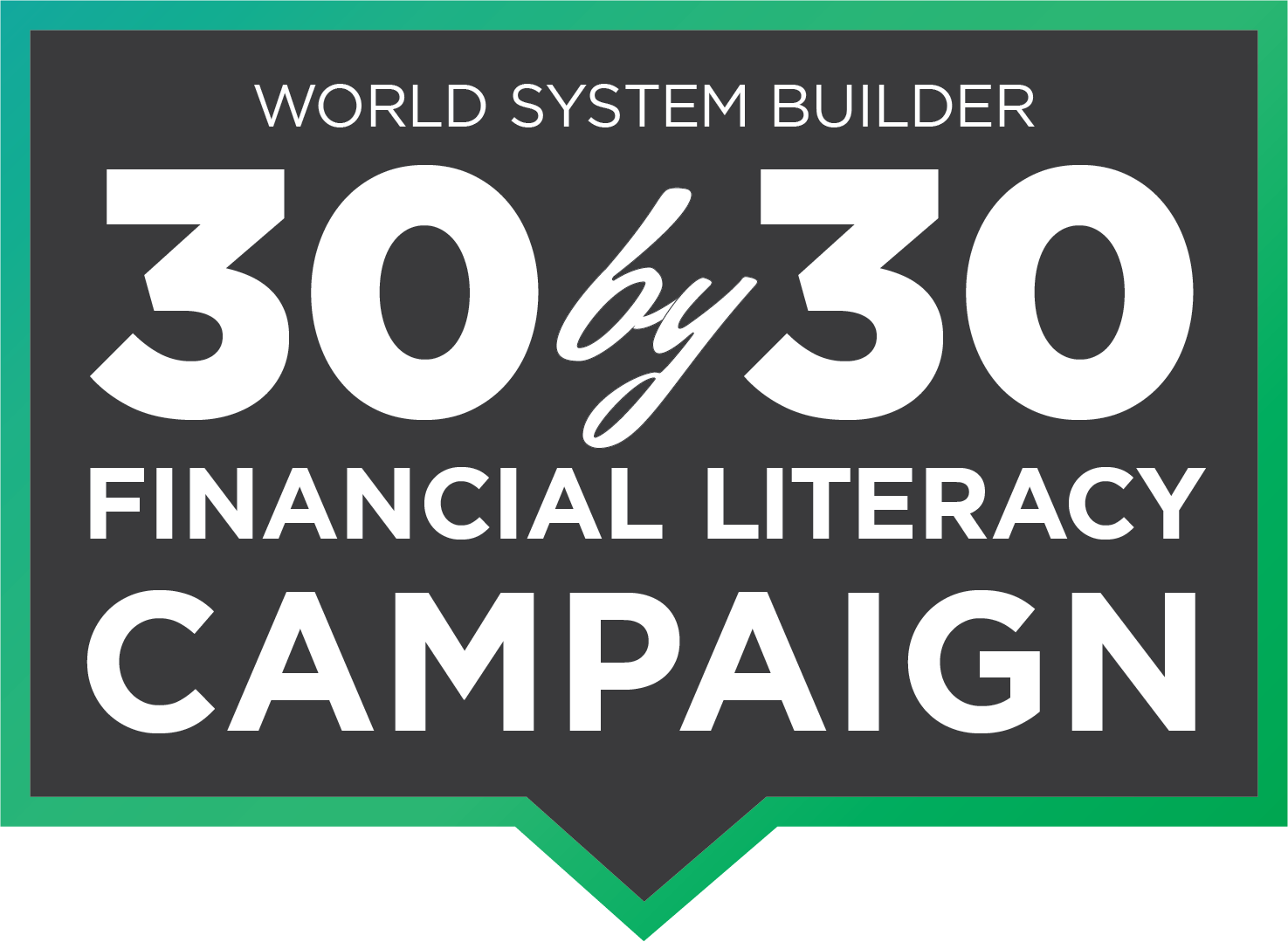 LAST NAME
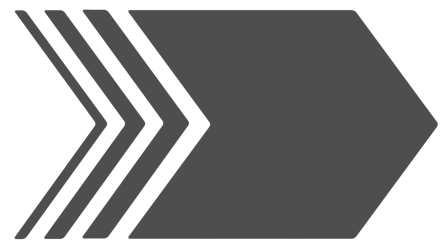